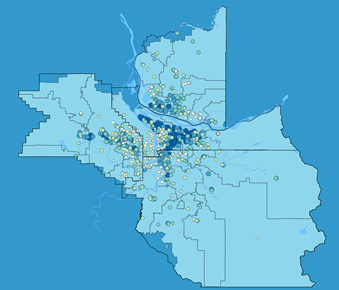 Decision making with Data: Using GPP Indicators in Public Policy Decision Making
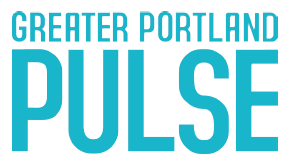 Measuring Results, Inspiring Action
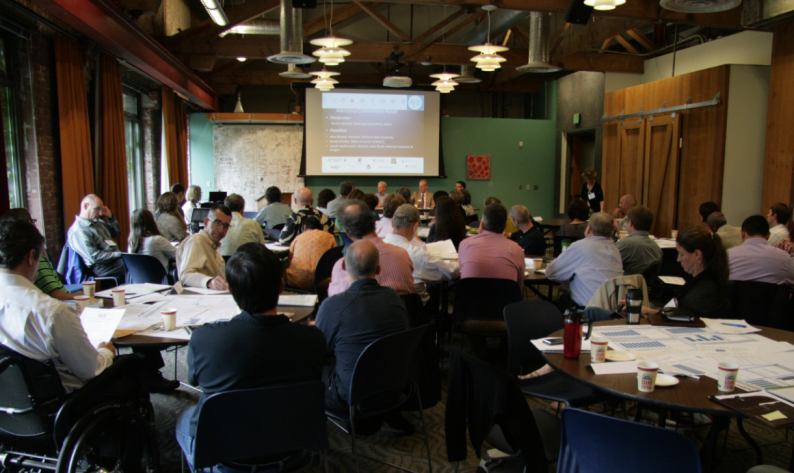 portlandpulse.org
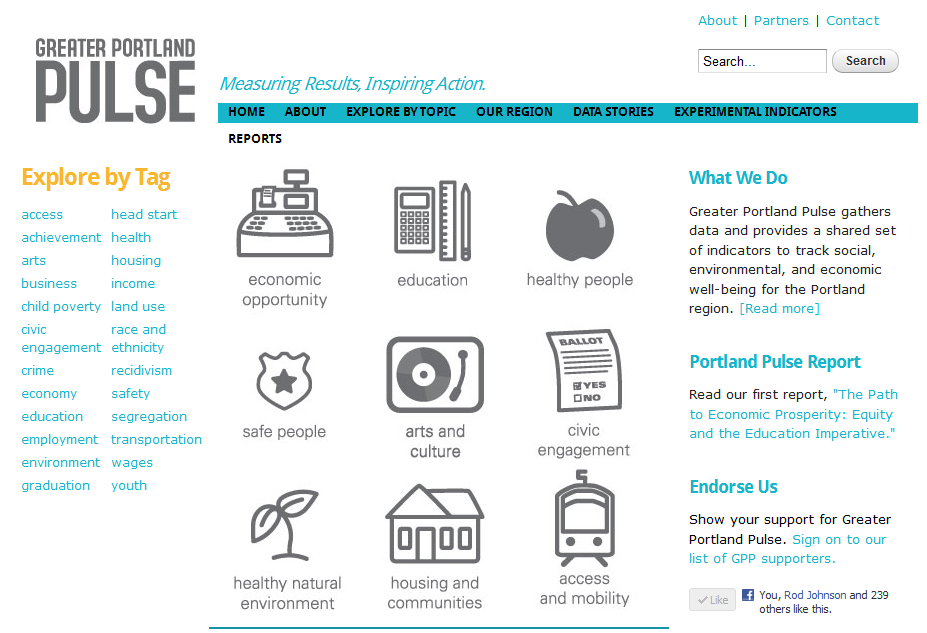 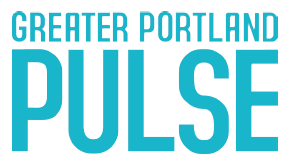 Measuring Results, Inspiring Action
Project History and Timeline
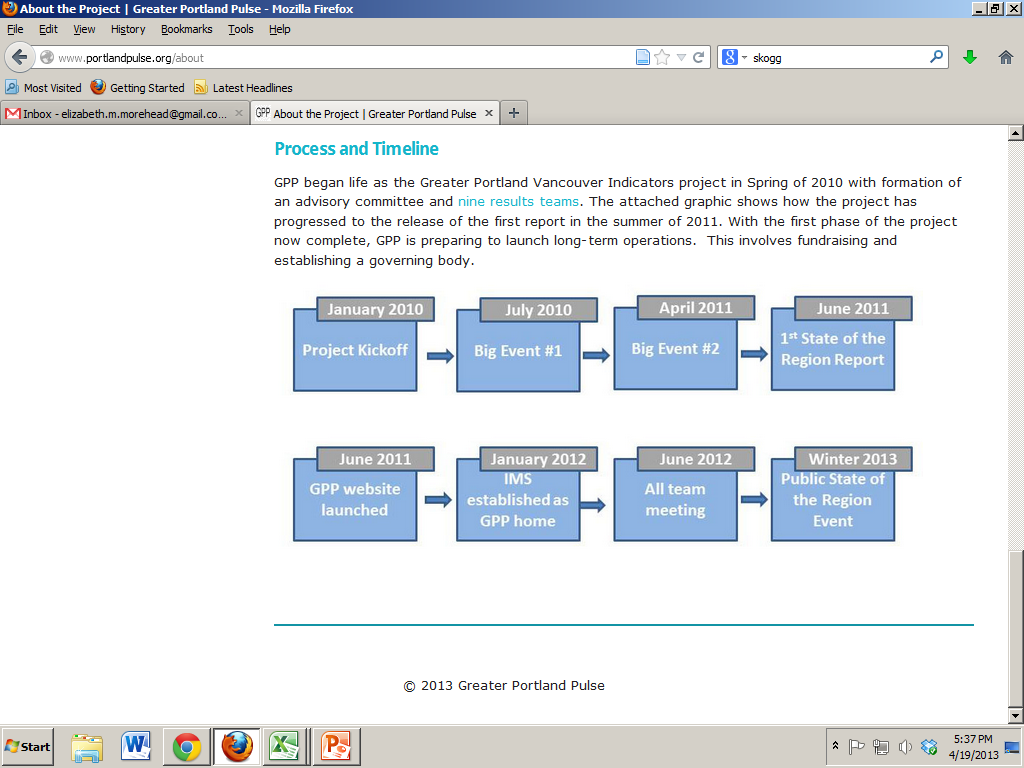 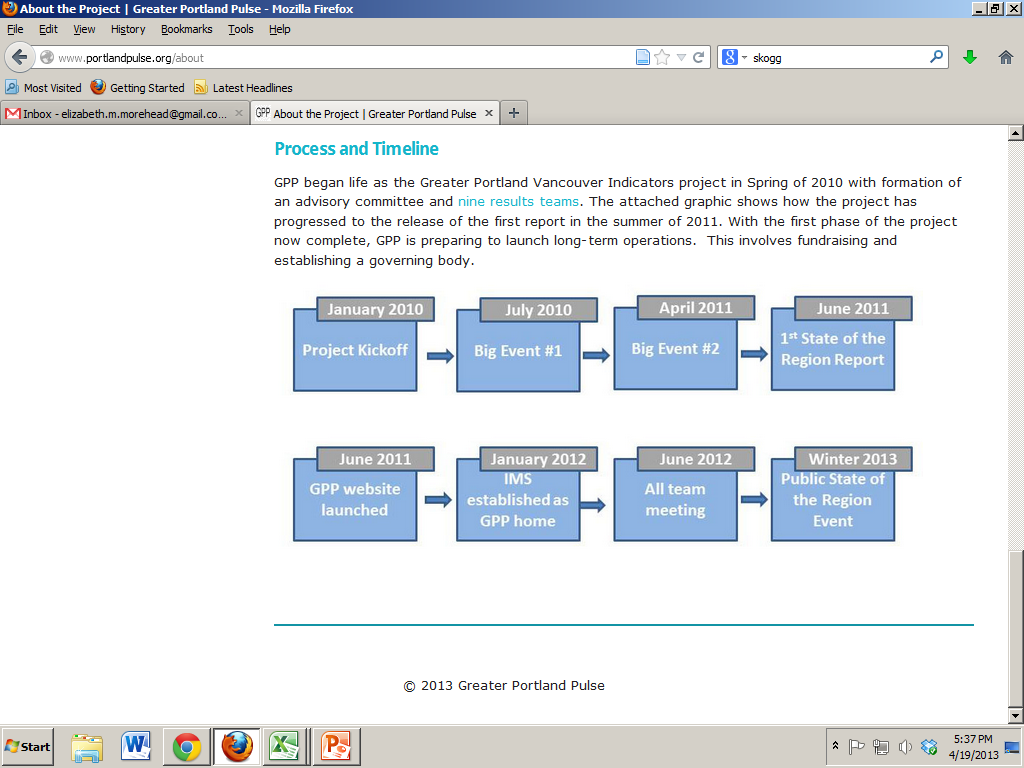 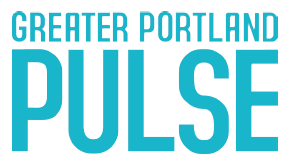 Measuring Results, Inspiring Action
[Speaker Notes: Objectives of this slide
Address the ‘why are you here’ question:
You (or your organization) were part of the original advisory committee that launched GPP
PSU and Metro were identified as the stewards of the Pulse project
But GPP remains an indicator asset owned by the Portland community—community members, public officials, community organizations and, private enterprise 
Also, objectives of this meeting include:
Providing an update of the project
Discuss and seek your input specific to project challenges
Big Event #1: Purpose: align nine Results Teams to the mission of the project and establish a community of learning within and across teams
Big Event #2: To move the first round of GPVI indicators from data and trends to actionable knowledge about how to advance the well-being of Greater Portland-Vancouver’s people, places and prosperity]
This data is great – but how do I use it to make public policy decisions?
Policy makers are confused
Solution
Provide policy makers a guide and trainings that will help them use GPP data when making decisions
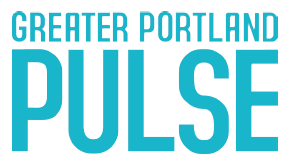 Measuring Results, Inspiring Action
Accessing Data
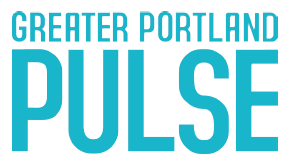 Measuring Results, Inspiring Action
New workshop structure
Visual representation of how the data is organized
Using GPP data as a stating point for disaggregation 
Techniques or resources for finer-grained data
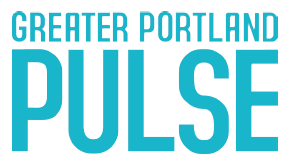 Measuring Results, Inspiring Action
Decision Support
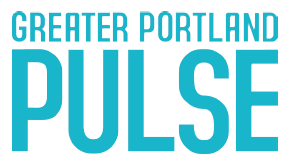 Measuring Results, Inspiring Action
Utilizing GPP for policy, program and program decisions
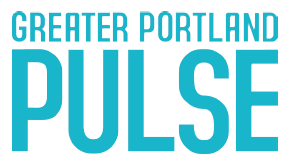 Measuring Results, Inspiring Action
Aligning a project or program with GPP outcomes and indicators
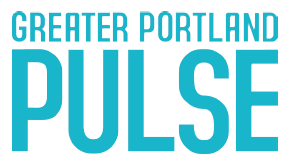 Measuring Results, Inspiring Action
[Speaker Notes: Typically done early as part of project scoping
Example: how a trandportation project might help public safety through better lighting, landscaping, etc]
Step by Step approach with examples
Unanticipated outcomes or meeting multiple objectives
How to focus a project; avoid scope creep
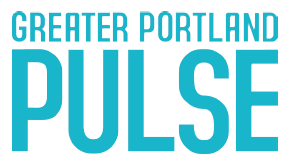 Measuring Results, Inspiring Action
Developing project/program evaluation criteria to best align GPP
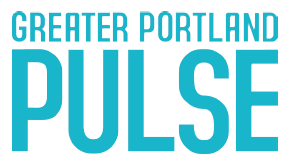 Measuring Results, Inspiring Action
Step by step approach with examples
Data needs
Reporting; data displays; using tables/graphs
Prioritizing or weighting criteria
Other factors in decision-processes (public support, technical or legal feasibility, etc.)
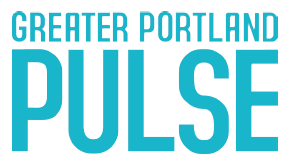 Measuring Results, Inspiring Action
Next Steps
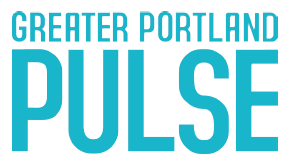 Measuring Results, Inspiring Action
Interview policy makers
Redesign and test new workshop structure
Write and advertise policy manual
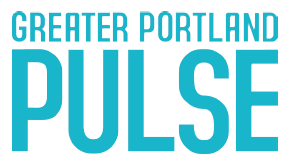 Measuring Results, Inspiring Action